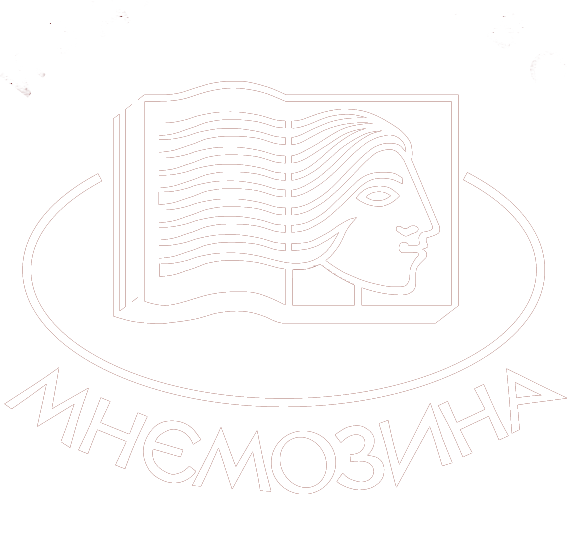 Учебники и учебные пособия издательства «Мнемозина»: интеграция классических традиций и инноваций в отечественном образовании
Информационно-образовательный центр «Мнемозина»
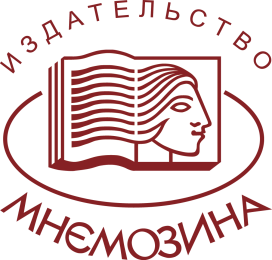 Издательство
Информационно-методический центр «Арсенал образования»
Торговый дом
   Основная продукция
Учебники и учебные пособия с методическим и дидактическим обеспечением, направленные на реализацию ФГОС ОО
Электронные образовательные ресурсы
Научно-популярная литература для школьников
Учебники из ФПУ
Федеральный перечень учебников, допущенных к использованию при реализации имеющих государственную аккредитацию образовательных программ начального общего, основного общего, среднего общего образования организациями, осуществляющими образовательную деятельность ПРИКАЗ № 254 ОТ  20 МАЯ 2020 г.
Основные предметные направления
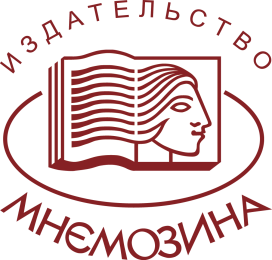 Математика (авторы Наум Яковлевич Виленкин, Александр Григорьевич Мордкович, Владимир Иванович Жохов, Александр Семенович Чесноков, Семен Исаакович Шварцбурд; геометрия - Ирина Михайловна Смирнова и Владимир Алексеевич Смирнов)
Русский язык и литература (Светлана Ивановна Львова, Валентин Витальевич Львов; Александр Николаевич Семёнов; Снежневская М.А., Хренова О.М., Кац Э.Э. под редакцией Беленького Г.И. ; Генриетта Григорьевна Граник)
Основные предметные направления
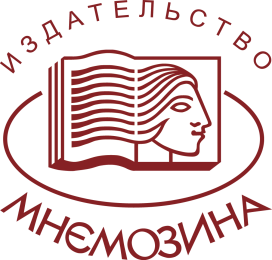 Биология (Дмитрий Илларионович Трайтак, Наталья Дмитриевна Трайтак под. ред Владимира Васильевича Пасечника)
Физика (Генденштейн Лев Элевич, Юрий Иванович Дик под ред. Владимира Алексеевича Орлова)
Химия (Нифантьев Эдуард Евгеньевич, Оржековский Павел Александрович)
География (Дмитрий Леонидович Лопатников)
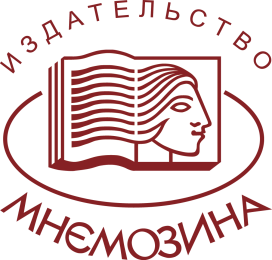 Информируем Вас о том, что учебники математики для 5 и 6 классов авторов Виленкина Н.Я., Жохова В.И.,  Чеснокова А.С., Шварцбурда С.И. (учебники входят в ФП - 5 класс № 1.1.2.4.1.2.1; 6 класс № 1.1.2.4.1.2.2) 30 лет издаёт издательство «МНЕМОЗИНА», которому принадлежат исключительные права (исключительная лицензия) на издание и на переработку этих учебников на весь срок действия авторского права.  
Наследниками авторов были переданы в издательство «Мнемозина» исключительные права на все материалы, как вошедшие в издаваемые учебники, так и иные, которые могут быть использованы в дальнейшем при изменении содержания учебных программ и стандартов.
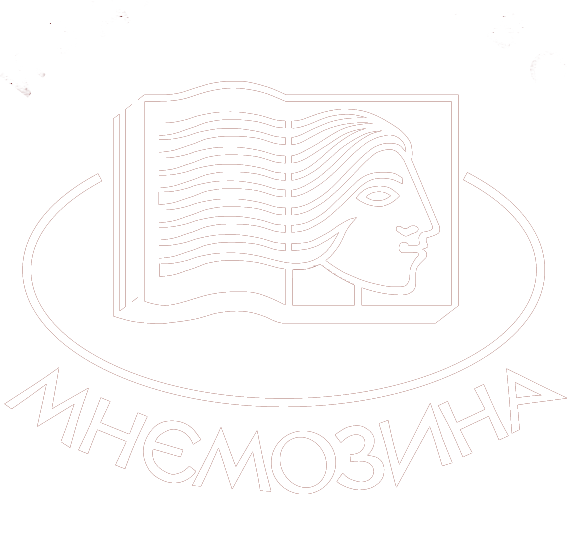 Учебные пособия    издательства «Мнемозина»
Приказ Минобрнауки РФ от 9 июня 2016 года №699 «Об утверждении перечня организаций, осуществляющих выпуск учебных пособий, которые допускаются к использованию при реализации имеющих государственную аккредитацию образовательных программ»
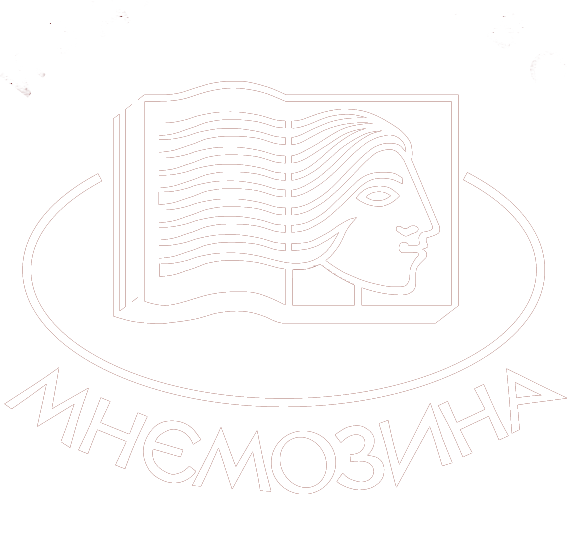 Контактная информация
Тел.: (499) 367–67–81,  367-54-18
E-mail: ioc@mnemozina.ru
Сайт: http://www.mnemozina.ru 


Для закупок: tender@mnemozina.ru
ЭЛЕКТРОННЫЕ  ФОРМЫ  УЧЕБНИКОВ
НА  САЙТЕ ШКОЛАВКАРМАНЕ.РФ
мнемозина
Методист
Срабова Ольга Юрьевна
8-904-638-84-61
olga-srabova@yandex.ru